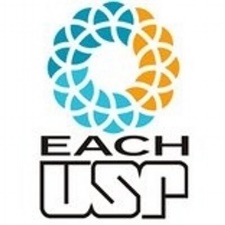 DisciplinaACH4226: Princípios de Genética

Aula: 12

GENÉTICA POPULACIONAL & ESPECIAÇÃO

Prof. Elidamar Nunes de Carvalho Lima 
email: elidamarnunes@gmail.com


São Paulo, 18 de Novembro de 2020
1
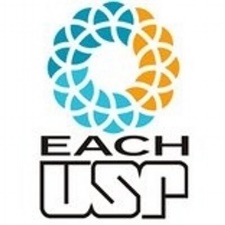 CONTEÚDO
Genética Populacional
Especiação
2
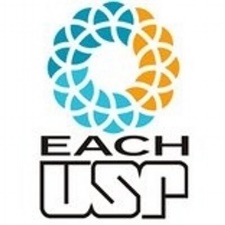 Porquê a variação  genética é importante?
O Genética de  populações?
Como a estrutura  genética muda?
Freqüência genotípica  Freqüência alélica
3
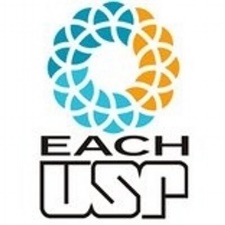 GENÉTICA DE POPULAÇÕES
Conceitos
- A genética de populações estuda a origem da variação,  a transmissão das variantes dos genitores para a prole  na geração seguinte, assim como as mudanças temporais que  ocorrem em uma população devido a forças evolutivas/sistemáticas e aleatórias.
Se propõe a responder a determinadas questões:
Porque alelos da hemofilia são raros em todas as populações humanas  enquanto o alelo que causa anemia falciforme é tão comum em algumas  populações africanas?
Que mudanças esperar na freqüência de anemia falciforme em uma  população que recebe migrantes africanos?
Que mudanças ocorrem em populações de insetos sujeitas à inseticida  geração após geração?
4
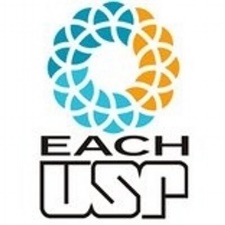 GENÉTICA DE POPULAÇÕES
● A genética de populações fornece informações importantes para o  melhoramento de plantas e animais e, também, um entendimento de como se processa a evolução
● A genética de populações estuda os mecanismos da hereditariedade em  nível populacional, levando em conta uma amostra aleatória de indivíduos  de uma população
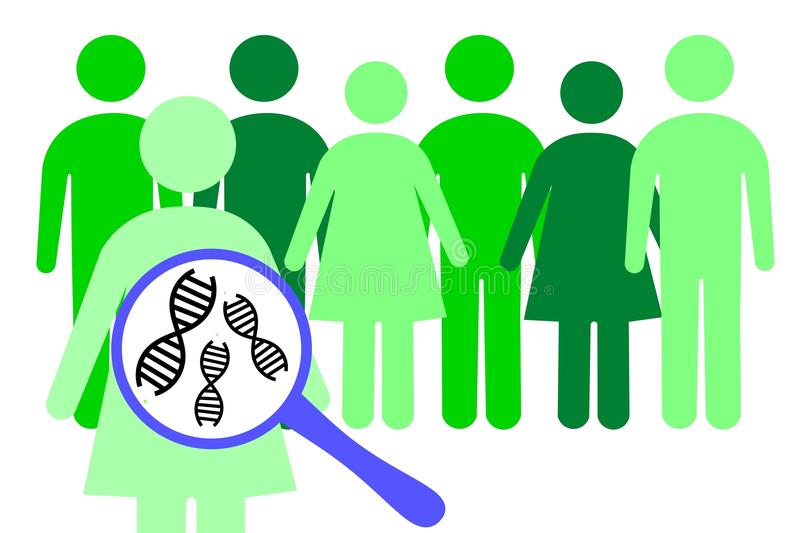 •
5
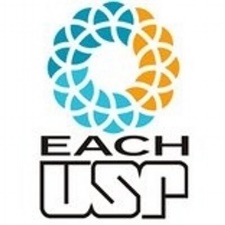 GENÉTICA DE POPULAÇÕES
● População: conjunto de indivíduos da mesma espécie, que ocupa o mesmo  local, apresenta uma continuidade no tempo e cujos indivíduos possuem a  capacidade de se acasalarem e, portanto, de trocar alelos entre si
● Cada população tem um reservatório gênico 
que lhe é particular e que a  caracteriza (transmitido 
ao longo das gerações)
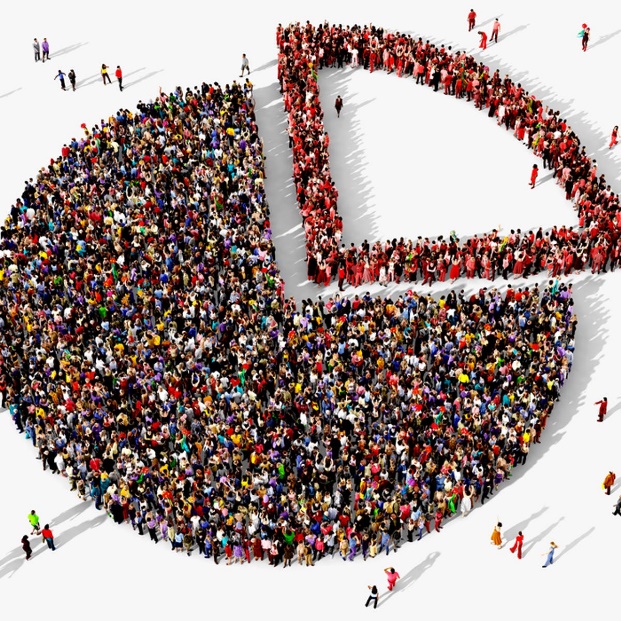 6
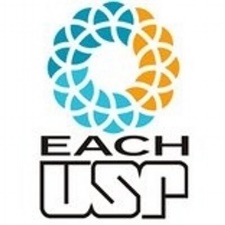 EXEMPLO DE POPULAÇÃO
Variedades de plantas alógamas/polinização cruzada, como a cebola ou o milho, (grupos de  indivíduos, plantas, cultivados no mesmo local e que, devido a sua forma de polinização, permitem que os cruzamentos ocorram inteiramente ao acaso = panmixia)
7
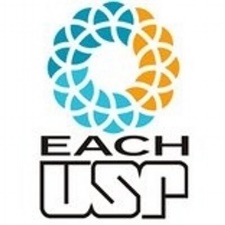 POPULAÇÃO
Porquê a variação genética é importante?
Aquecimento  global
variação
Sobrevivência
EXTINÇÃO!!
não variação
8
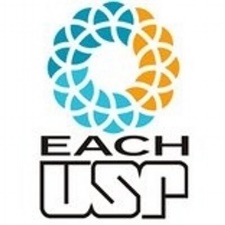 POPULAÇÃO
Seleção Natural pode causar  divergência em populações
norte
divergência
sul
9
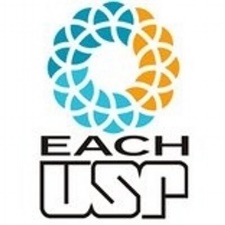 FREQUÊNCIAS ALÉLICAS E GENOTÌPICAS
As propriedades genéticas das populações são  determinadas a partir do conhecimento de suas  freqüências alélicas e genotípicas
● Freqüências alélicas:

- proporções dos diferentes alelos de um determinado  loco na população

● Freqüências genotípicas:

- proporções dos diferentes genótipos para o loco  considerado
10
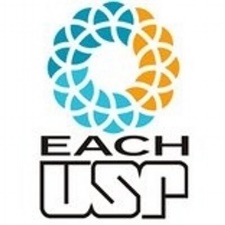 FREQUÊNCIAS ALÉLICAS E GENOTÌPICAS
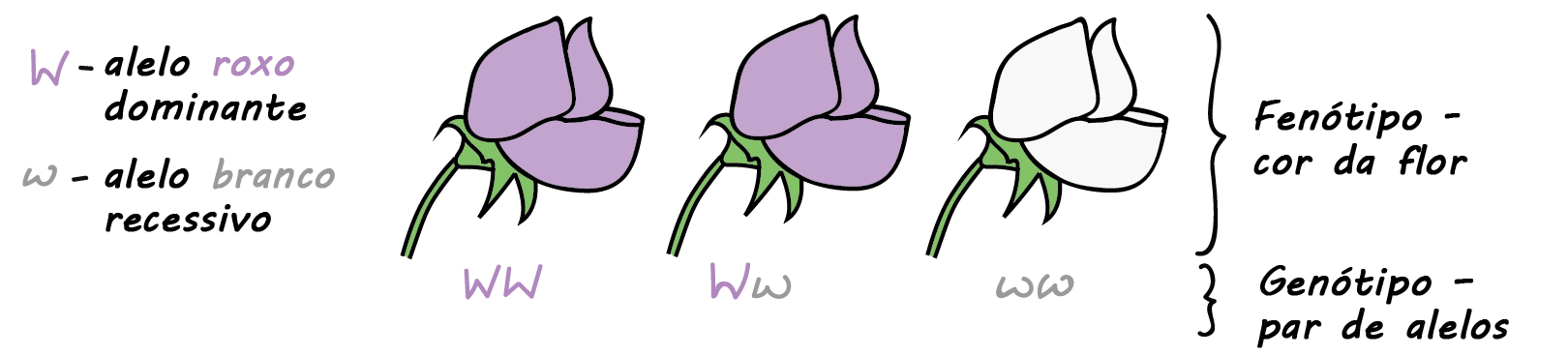 11
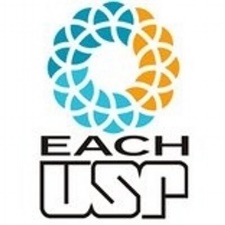 VARIAÇÃO GENÉTICA
No espaço e no tempo
12
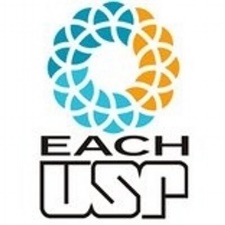 VARIAÇÃO GENÉTICA
No espaço e no tempo
Porquê a variação genética é importante?
Potencial para mudanças na estrutura genética

Adaptação à mudanças ambientais
Conservação ambiental

Divergências entre populações
Biodiversidade
13
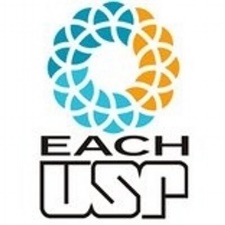 VARIAÇÃO FENOTÍPICA
14
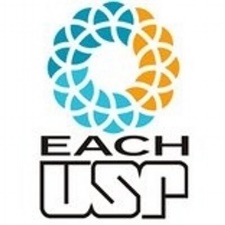 VARIAÇÃO GENÉTICA
No espaço e no tempo
Mudanças na freqüência do alelo F no locus Lap em  populações de ratos da pradaria em 20 gerações
15
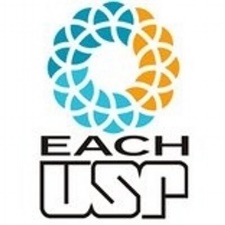 VARIAÇÃO GENÉTICA
Como a estrutura genética muda?
Mudanças nas freqüências alélicas e/ou  freqüências genotípicas através do tempo
Mutação
Migração
Seleção natural
Deriva genética
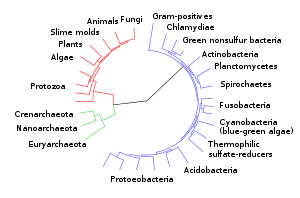 16
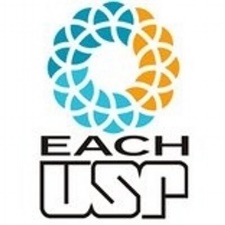 VARIAÇÃO GENÉTICA
Como a estrutura genética muda?
mutação
migração
seleção natural
deriva genética
Mudanças no DNA
Cria novos alelos
Fonte final de toda  variação genética
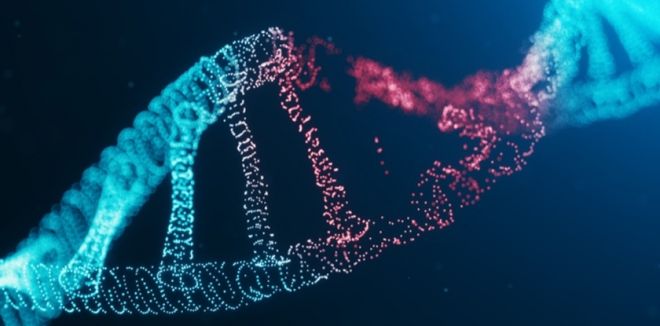 17
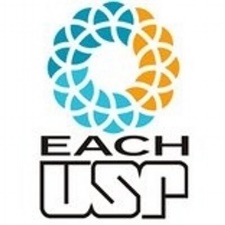 VARIAÇÃO GENÉTICA - MUTAÇÃO
● Alteração na seqüência de bases do DNA, se  refletindo no polipeptídeo, na proteína formada, o que pode resultar no surgimento de novos alelos. Sua ocorrência é rara.
● Por isso, sua importância em 
termos de alterações  nas 
propriedades genéticas de uma 
população só  ocorre se ela for 
recorrente, isto é, se o evento  
mutacional se repetir regularmente 
com uma dada  frequência.
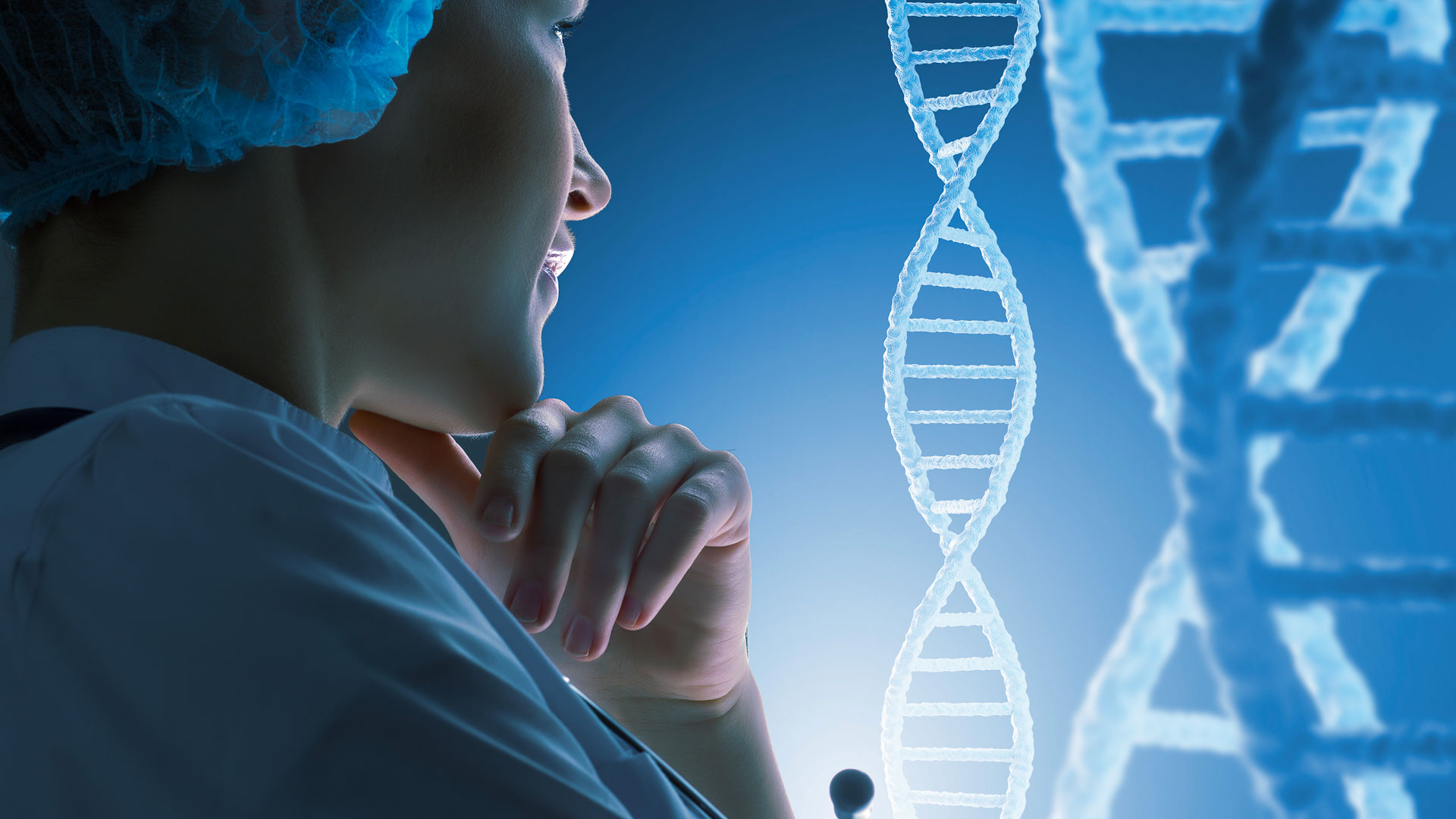 18
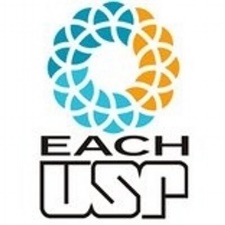 VARIAÇÃO GENÉTICA
Como a estrutura genética muda?
mutação
migração
seleção natural
deriva genética
Movimento de indivíduos  entre populações
Introduz novos alelos  “Fluxo gênico”
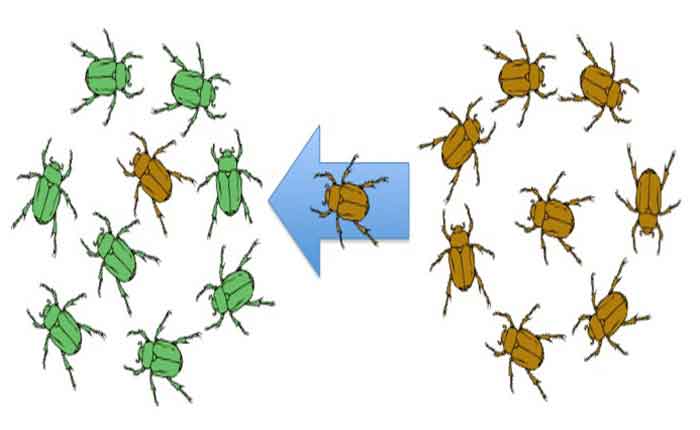 19
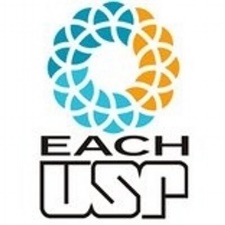 VARIAÇÃO GENÉTICA
Como a estrutura genética muda?
mutação
migração
Certos genótipos deixam  mais descendentes
Diferenças na sobrevivência
ou reprodução
Diferenças	no	“fitness” leva à adaptação
seleção natural
deriva genética
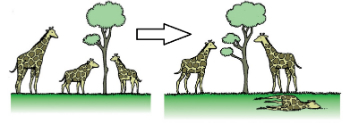 20
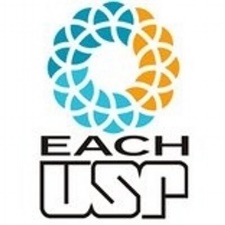 VARIAÇÃO GENÉTICA
Como a estrutura genética muda?
Seleção Natural
21
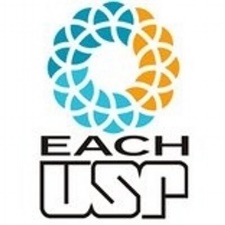 VARIAÇÃO GENÉTICA
Como a estrutura genética muda?
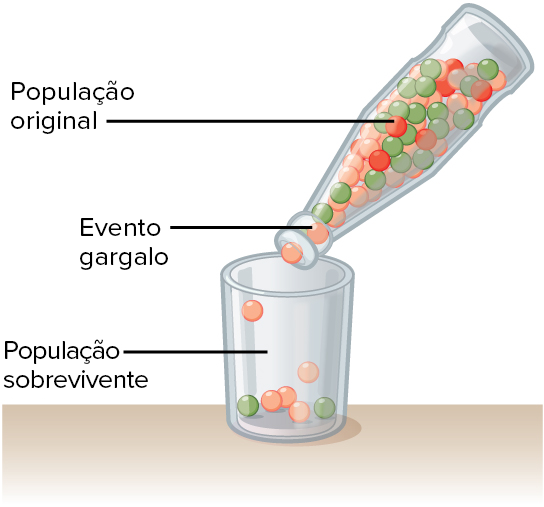 mutação
migração
seleção natural
deriva genética
Mudança genética  simplesmente ao acaso
Erros de amostragem
Sub-representação
Populações pequenas
22
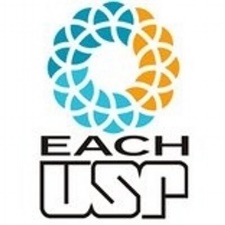 SELEÇÃO NATURAL
Resistência à sabão bactericida
1ª geração: 100% não resistente (todos morrem)
0% resistente
2ª geração: 96% não resistente
4% resistente
3ª geração: 76% não resistente
24% resistente
4ª geração: 12% não resistente
88% resistente
23
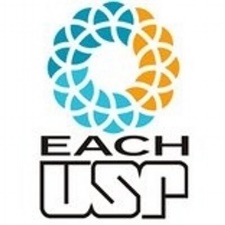 SELEÇÃO NATURAL
Resistência à sabão bactericida
1ª geração: 1,00 não resistente
0,00 resistente
2ª geração: 0,96 não resistente
0,04 resistente
mutação!
Resistência à sabão bactericida
1ª geração: 1,00 não resistente
0,00 resistente
2ª geração: 0,96 não resistente
0,04 resistente
3ª geração: 0,76 não resistente
0,24 resistente
24
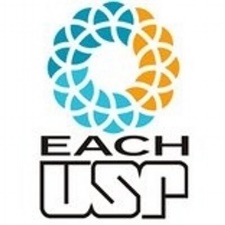 SELEÇÃO NATURAL
25
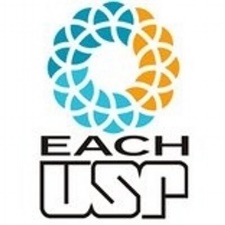 MIGRAÇÃO
- Migração ou fluxo gênico, é a atividade migratória que um determinado gene pode desempenhar ao longo de uma população. - A consequência disso é que os alelos que migraram ao longo de uma população são transferidos entre os indivíduos, e passa a depender das frequências do gene nas duas populações- Significa a chegada de novos indivíduos na população- Isso altera as frequências alélicas e genotípicas.
26
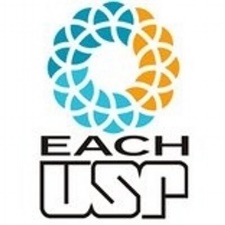 PREMISSAS DE  HARDY e Weinberg
● A população não está sob pressão de seleção natural, porque todos os indivíduos são igualmente viáveis, não  existindo fatores que aumentem ou diminuam a  sobrevivência de indivíduos com determinado genótipo.
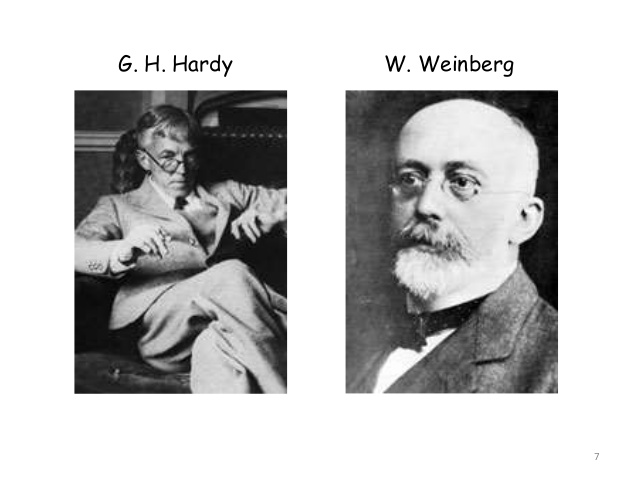 ● A população não recebe nem emite um fluxo gênico capaz de  alterar a sua composição gênica original,

– porque ela não sofre miscigenação com uma população  imigrante que apresenta freqüências gênicas diferentes da  dela, nem há emigração diferencial.
27
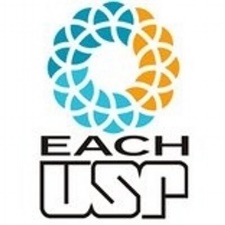 PREMISSAS DE WEINBERG e HARDY
● Após a redescoberta das leis de Mendel (1908), Weinberg e Hardy chegaram às  mesmas conclusões a respeito daquilo que é considerado o  fundamento da Genética de Populações:
- Existe um efeito de fatores evolutivos/mutações, seleção natural, deriva  genética e fluxo gênico de populações migrantes
ou apenas a frequência genotípica pelo aumento 
da homozigose  (efeito dos casamentos 
consanguíneos ou da subdivisão da  população 
em grandes isolados).
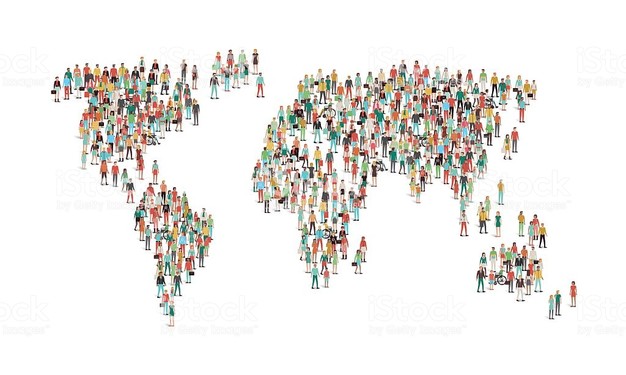 28
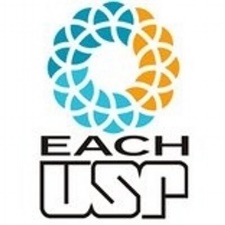 ESPECIAÇÃO
29
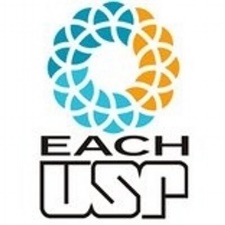 ESPECIAÇÃO
Significa a evolução do isolamento  reprodutivo entre duas populações.
Subproduto da divergência evolutiva  entre duas populações
Processos  Principais
Favorecido por um processo  Chamado reforço
30
ESPECIAÇÃO
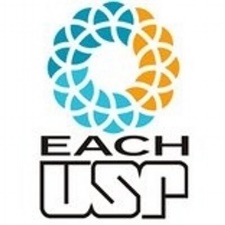 31
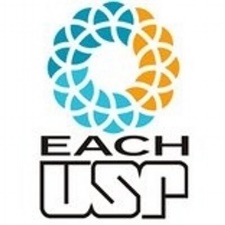 CONCEITO DE ESPÉCIE
-Especiação é um processo evolutivo pelo qual as espécies vivas se formam/desenvolvem. 

- Este  processo pode ser uma transformação gradual de uma espécie em  outra (anagênese) ou pela divisão de uma espécie em duas (cladogênese).
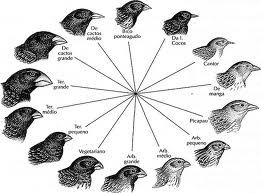 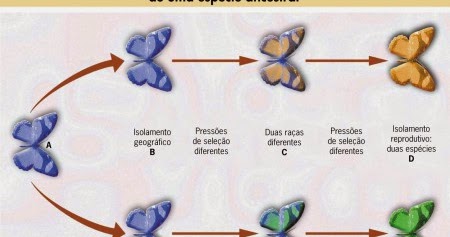 32
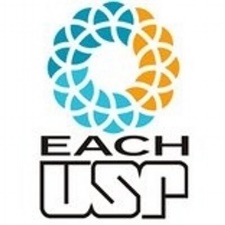 TIPOS DE ESPECIAÇÃO
- Especiação Alopátrica: (allo = diferente, patris = lugar)  a nova espécie pode ocorrer quando uma barreira é  imposta dentro da variação geográfica contínua da espécie  ancestral; ou a nova espécie se origina a partir de  populações periférica isoladas.
33
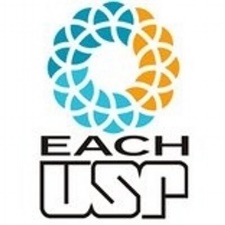 TIPOS DE ESPECIAÇÃO
- Especiação Alopátrica: (allo = diferente, patris = lugar)
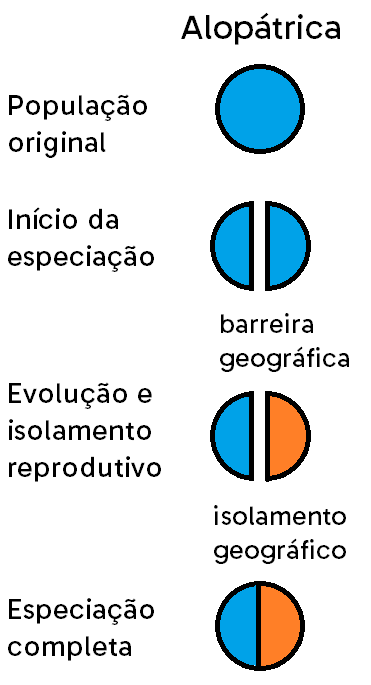 34
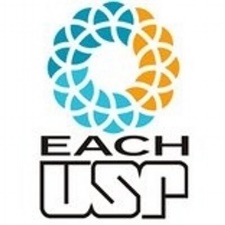 TIPOS DE ESPECIAÇÃO
Especiação Parapátrica: (para = lado) não há  separação geográfica completa entre as duas populações  isoladas. 

Isso implica que algum fluxo gênico pode ocorrer.  

Indivíduos das duas populações podem entrar em contato  ou atravessar a barreira de tempos a tempos, embora	híbridos	tenham	uma	viabilidade	reduzida,  levando	eventualmente	ao  reforço	das	barreiras	à reprodução.
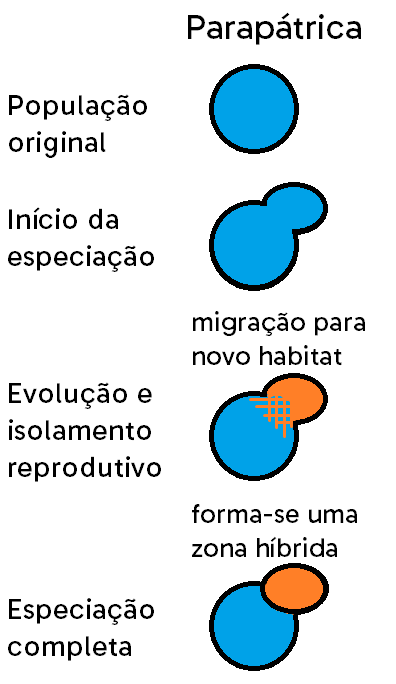 35
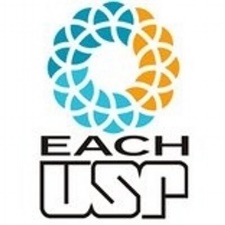 TIPOS DE ESPECIAÇÃO
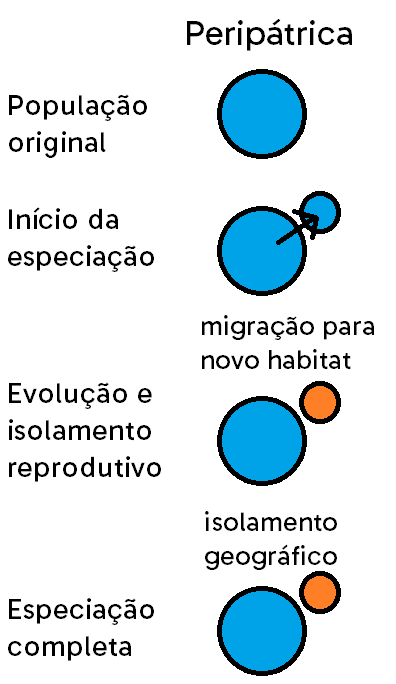 Especiação Peripátrica: é um tipo especial de  especiação em que uma das  populações isoladas é bastante menor do que a outra.  

Nestes casos, como a população é pequena, mecanismos  como a deriva genética ou o efeito fundador são mais  importantes, pois populações  pequenas sofrem  frequentemente do efeito de gargalo.
36
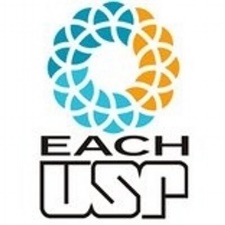 TIPOS DE ESPECIAÇÃO
Tipos de especiação
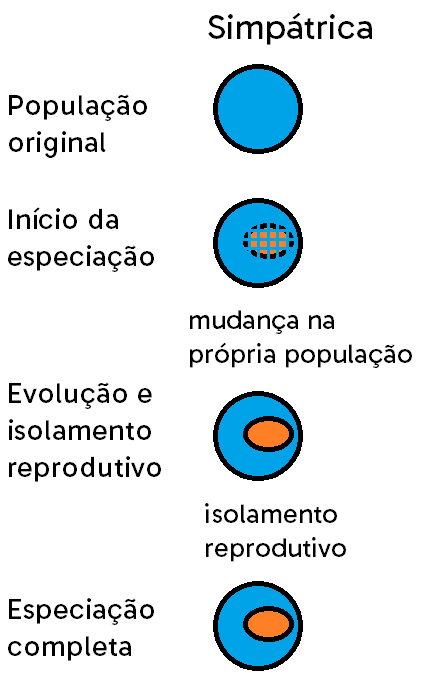 Especiação Simpátrica (gr. syn = juntos): não ocorre  isolamento geográfico entre populações com um mesmo  ancestral. 

Os mecanismos envolvidos neste tipo de  especiação ainda são pouco conhecidos. 

Uma hipótese são  os casos de seleção disruptiva, em que novas espécies  podem surgir em uma mesma região geográfica.
37
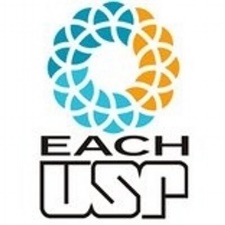 TIPOS DE ESPECIAÇÃO
38
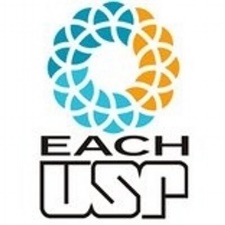 ESPECIAÇÃO ARTIFICIAL
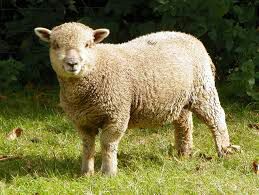 Especiação artificial: Espécies novas criadas por  seleção de animais de pecuária. Por exemplo, a ovelha doméstica (Ovis aris) foi  criada através de hibridação, e já não produz descendentes  férteis com o muflão (Ovis orientalis), que é uma das  espécies que lhe deu origem. Gado domesticado, por outro  lado, ainda pode ser considerado como a mesma espécie
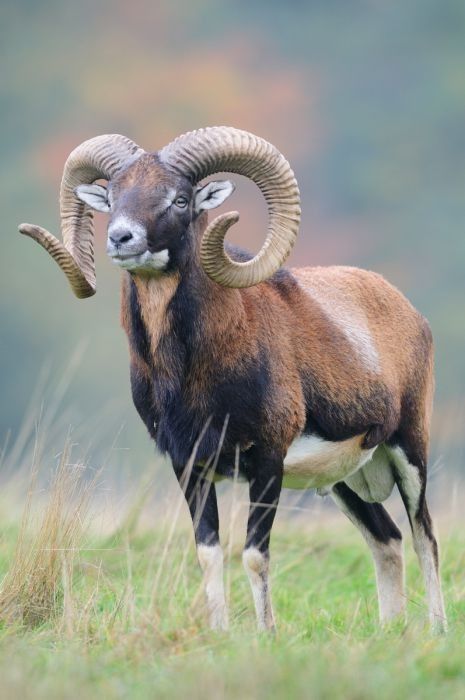 que várias  conseguem  variedades.
variedades	de	gado
selvagem,
porque
produzir	descendentes	férteis	com	estas
39
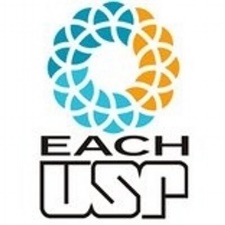 TIPOS DE ESPECIAÇÃO
- Especiação por Hibridação: ocorre entre indivíduos  que pertençam a complexos gênicos adaptativos  diferentes.
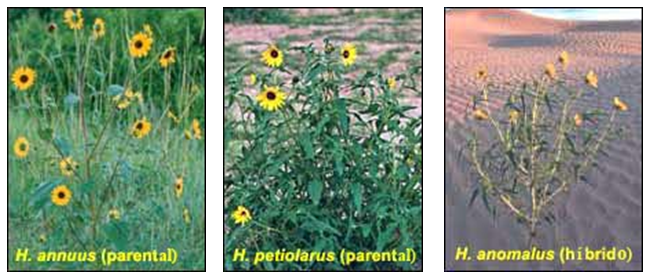 40
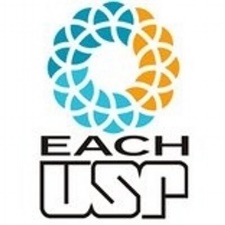 TIPOS DE ESPECIAÇÃO
- Reforço (reinforcement): ocorre quando as espécies  voltam a ter contato após a especiação, podendo ter vários  resultados possíveis.
- Anéis de Especiação: são espécies que tem uma  determinada área que se sobrepõe e uma distribuição  geográfica ampla.
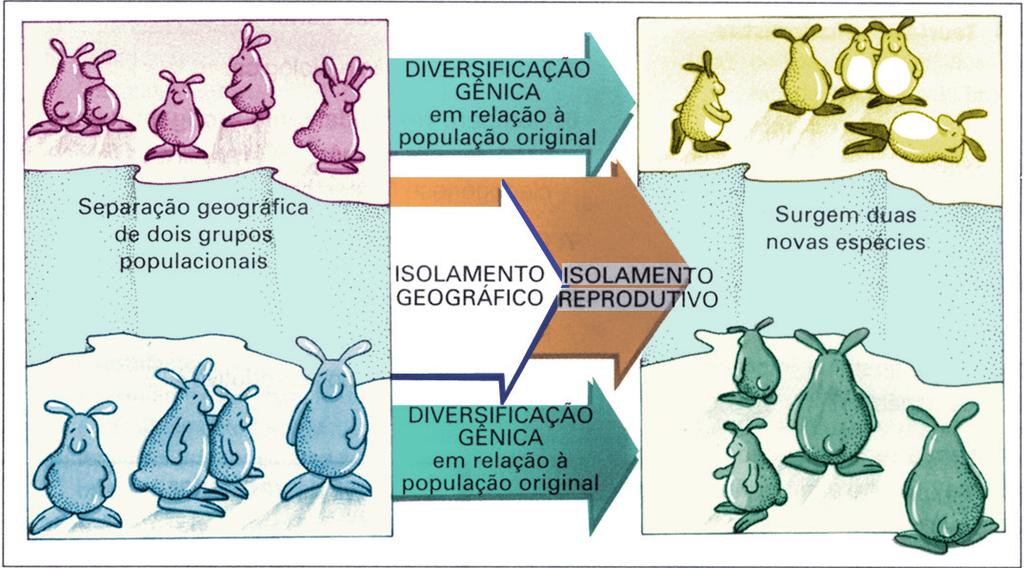 41
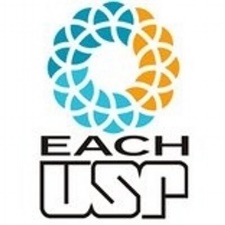 EFEITO FUNDADOR
Alteração nas frequências gênicas  por deriva genética,  que promovem uma  cadeia de mudanças  genéticas em outros  locos. 

Isto se dá no  caso de colonizações  envolvendo um  número pequeno de  indivíduos (efeito  fundador), também  chamado de gargalo  de garrafa ou efeito  "bottleneck".
42
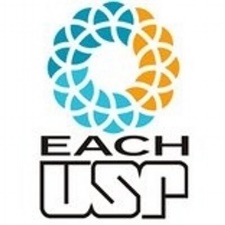 ISOLAMENTO REPRODUTIVO
Isolamento ecológico ou de habitat
Isolamento sazonal	ou temporal
Isolamento sexual ou etológico
Isolamento mecânico ou morfológico
Isolamento por polinizadores diferentes
Isolamento gamético
Isolamento comportamental
43
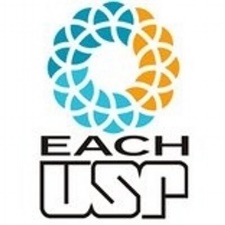 ISOLAMENTO REPRODUTIVO
Pós-fecundão ou zigótico: reduzem a viabilidade ou  a fertilidade dos híbridos (Teoria de Dobzhansky-  Muller).

O isolamento pós-zigótico é causado por  interação de múltiplos locos e não em um único loco.
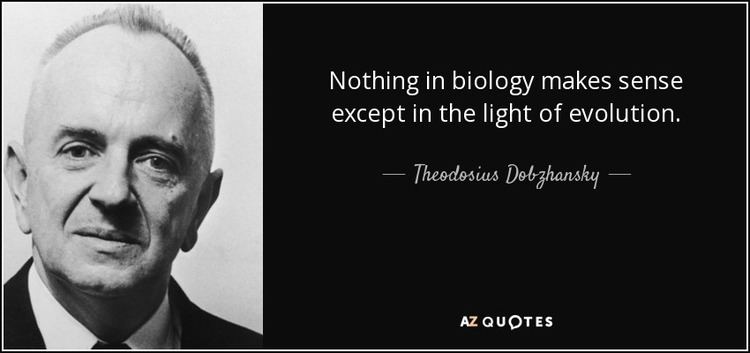 44
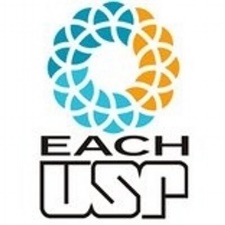 TIPOS DE ISOLAMENTO
- Isolamento	Geográfico:
é	o	termo	que	designa	as
barreiras	que	interrompem	o	fluxo	gênico	entre  populações.
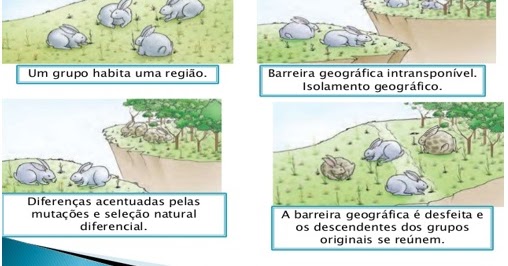 45
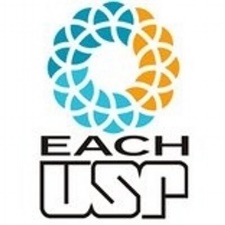 TIPOS DE ISOLAMENTO
-  Isolamento Reprodutivo:
é	o	termo	que	designa	a
interrupção total do fluxo gênico entre populações.
Isolamento reprodutivo
Isolamento geográfico
Especiação
46
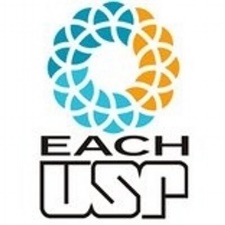 ANIMAIS HÍBRIDOS
Exemplos:

Ligre: resultado do cruzamento entre um leão e uma tigresa

Tambacu: cruzamento entre os peixes tambaqui e pacu-aranha
47
Ligre
Tambacu
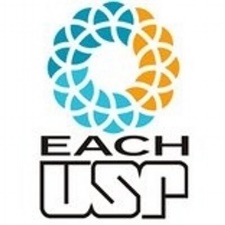 ANIMAIS HÍBRIDOS
Exemplos:
Mula: resultado do cruzamento entre uma égua e um jumento

Zebralo: resultado do cruzamento entre uma zebra e um cavalo;
Mula (Burro)
A	égua	(Equus	caballus)
Zebralo
possui  64 cromossomos, enquanto que o jumento
48
(Equus asinus) possui 62, resultando em  63 cromossomos nos muares (ou mulas)
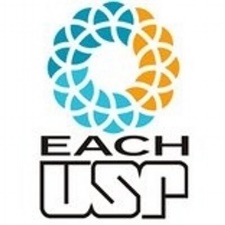 ANIMAIS HÍBRIDOS
Exemplos:
Leopon: cruzamento entre uma leoa e um leopardo
Huarizo: resultado do cruzamento entre um lhama com uma alpaca.
Leopon
Huarizo
49
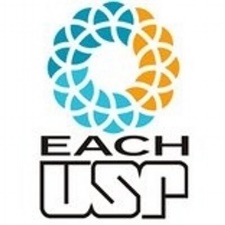 REFERÊNCIAS
- Adriana Dantas  UERGS – Bento Gonçalves, RS. Genética de Populações
BIOLOGIA INTERATIVA – Ronniele Cabral Rolim. tioronnicabral.blogspot.com.br
Obrigada!

Profa. Dra. Elidamar Nunes de Carvalho Lima: 
elidamarnunes@usp.br
50